บทที่ 1มนุษย์กับสังคม
บทที่ 1มนุษย์กับสังคมประเภทของสัตว์ทางสังคมวิทยา แบ่งออกได้เป็น 2 ประเภทใหญ่ ๆ คือ 
                1. สัตว์สังคม เป็นสัตว์ที่อยู่ร่วมกันเป็นกลุ่ม เพื่อช่วยเหลือพึ่งพาอาศัยกันและกัน เช่น ผึ้ง แตน ต่อ ช้าง เป็นต้น                2. สัตว์โลก เป็นสัตว์ที่ดำรงชีวิตตามลำพังได้โดยไม่ต้องอยู่รวมกันเป็นกลุ่มก็ได้ เช่น จระเข้ แมว สุนัข แรด เป็นต้น      มนุษย์จัดเป็นสัตว์สังคมจำพวกสัตว์เลี้ยงลูกด้วยนม โดยมีลักษณะพิเศษเหนือกว่าสัตว์อื่น ๆ เพราะมีลักษณะดังนี้                 1. อยู่ร่วมกันเป็นกลุ่ม                2. มีการพึ่งพาอาศัยซึ่งกันและกัน                 3. มีความสัมพันธ์กันทางสังคม                 4. มีการจัดระเบียบทางสังคม
ลักษณะพื้นฐานทางสังคม       สังคมมนุษย์หรือสังคมสัตว์จะมีลักษณะพื้นฐานร่วมกัน คือ                 1. ระดับความสัมพันธ์ ต้องมีความสัมพันธ์ระหว่างหน่วยงานต่าง ๆ ที่มาอยู่ร่วมกันสูงกว่าการมารวมเป็นกลุ่มเฉย ๆ                 2. หน่วยที่มารวมตัวกันต้องเป็นอิสระแยกอยู่ต่างหากจากกัน       ลักษณะพิเศษของมนุษย์ที่แตกต่างจากสัตว์อื่น                1. มีมันสมองขนาดใหญ่สามารถใช้สมองได้ดีกว่า มีสติปัญญาสูงและเฉลียวฉลาดกว่าสัตว์ เช่น                                       มีการทดสอบข้อเท็จจริง มีการตั้งโจทย์ปัญหา มีการศึกษาค้นคว้า เป็นต้น                 2. มนุษย์สามารถสร้างและใช้สัญลักษณ์ต่าง ๆ ได้ดี เช่น ภาษา ท่าทาง กริยา เครื่องหมายต่าง ๆ                    ทำให้สามารถมนุษย์ถ่ายทอดลักษณะวัฒนธรรมต่อกันได้อย่างกว้างขวาง                 3. มนุษย์มีพฤติกรรมที่เกิดขึ้นจากสังคมทำให้สังคมมนุษย์มีความเป็นระเบียบและสามารถสร้างความเจริญก้าวหน้าให้สังคมได้
หน้าที่ของสังคมมนุษย์                1. ผลิตสมาชิกใหม่และทำนุบำรุงสมาชิกเก่า                2. ผลิตสินค้าและบริการเพื่อสนองความต้องการ               3. อบรมสมาชิกให้เรียนรู้ระเบียบกฎเกณฑ์ของสังคม         ลักษณะที่มนุษย์เหมือนกับสัตว์อื่น                1. ต้องอาศัยสิ่งแวดล้อมทั้งทางชีวภาพ และทางธรรมชาติเพื่อบำบัดความต้องการต่าง ๆ                2. มีลักษณะคล้ายผู้ให้กำเนิดหรือบรรพบุรุษ                3. สามารถปรับตัวเข้ากับสิ่งแวดล้อมได้ ผู้ที่ปรับตัวไม่ได้จึงมักเสียเปรียบ               4. มีความสามารถแสวงหา หรือค้นคว้าวิธีการต่อสู้เพื่อให้ได้ในสิ่งที่ตนต้องการ               5. ต้องการอาหาร น้ำ อากาศ และที่อยู่อาศัย                6. มีความสามารถในการสืบพันธ์ หรือสร้างสมาชิกใหม่
วัฒนธรรม หมายถึง ความเจริญงอกงามทั้งทางด้านวัตถุและจิตใจที่มนุษย์สร้างขึ้นในสังคมหนึ่ง   ที่มีการสืบทอดมาเป็นเวลานานและตกทอดไปสู่ชนรุ่นหลัง ได้แก่ ภาษา ศาสนา ขนบธรรมเนียมประเพณี การแต่งกาย เป็นต้น        ประเภทของวัฒนธรรม               1. วัฒนธรรมทางวัตถุหรือรูปนาม ได้แก่ สิ่งประดิษฐ์ต่าง ๆ เช่น ตู้เย็น โทรทัศน์ สถาปัตยกรรม เครื่องจักรกล                2. วัฒนธรรมที่ไม่ใช่วัตถุหรือนามธรรม ได้แก่ ภาษา อุดมการณ์ ค่านิยม ขนบธรรมเนียมประเพณี        ลักษณะของวัฒนธรรม                1. เกิดจากการเรียนรู้ ไม่ใช่ถ่ายทอดทางชีวภาพหรือกรรมพันธุ์                2. เป็นวิถีชีวิตหรือแบบแผนการดำรงชีวิต                3. เป็นมรดกทางสังคมถ่ายทอดมาสู่ชนรุ่นหลังได้                4. มีการเปลี่ยนแปลงได้ ปรับปรุงให้ดีขึ้นหรือสูญสลายไป                5. เพื่อตอบสนองความต้องการของสมาชิกในสังคม        ความสำคัญของวัฒนธรรม                1. สนองความต้องการของมนุษย์                2. เป็นเครื่องมือในการจัดระเบียบทางสังคม                3. สร้างความเจริญให้สังคม                4. สร้างความเป็นอันหนึ่งอันเดียวกันแก่สมาชิก               5. สร้างเอกลักษณ์ของสังคม                6. สร้างมรดกทางสังคม        ลักษณะสำคัญของวัฒนธรรมไทย                1. เป็นวัฒนธรรมที่นับถือระบบเครือญาติ                2. เป็นวัฒนธรรมที่เชื่อถือในการบุญการกุศลในเทศกาลต่าง ๆ               3. เป็นวัฒนธรรมที่มีแบบแผนพิธีกรรม มีขั้นตอนต่าง ๆ ในการประกอบพิธี                4. เป็นวัฒนธรรมแบบเกษตรกรรม                5. เป็นวัฒนธรรมที่นิยมความสนุกสนาน การละเล่นที่แสดงถึงความยิ่งใหญ่ของงาน                6. เป็นวัฒนธรรมผสมผสานของวัฒนธรรมชาติอื่น ๆ เข้าผสมผสานด้วย
เรื่อง  สังคมไทย
ความหมาย
ศาสตราจารย์พระยาอนุมานราชธน  ได้อธิบายความหมายของสังคมไทยไว้ว่า  สังคมไทย  หมายถึง  
ชนทุกกลุ่มที่ดำรงชีวิตอยู่ร่วมกัน  โดยมีวัฒนธรรมไทยเป็นพื้นฐานในการดำเนินชีวิต  สังคมไทยมิได้เน้นเฉพาะชนเชื้อชาติไทยเท่านั้น  แต่รวมถึงชนกลุ่มน้อยอื่น ๆ  ซึ่งอาจมีเชื้อชาติ  ศาสนา  และวัฒนธรรมบางอย่างแตกต่างกัน  แต่ทุกกลุ่มยึดถือวัฒนธรรมไทยเป็นพื้นฐานในการดำรงชีวิตร่วมกัน
ลักษณะทั่วไปของสังคมไทย
ยึดถือพระมหากษัตริย์และนับถือพระพุทธศาสนา
มีโครงสร้างแบบหลวม ๆ ไม่ค่อยมีการรักษากฎเกณฑ์ระเบียบอย่างเคร่งครัด  มีการผ่อนปรนใน
เรื่องต่าง ๆ
เป็นสังคมเกษตรกรรม  ประชากรมีชีวิตอยู่อย่างง่าย ๆ
ส่วนใหญ่ยึดถือขนบธรรมเนียมประเพณีเป็นหลัก
โครงสร้างของชนชั้นยึดสถานภาพ  ทรัพย์สมบัติ  อำนาจ  เกียรติยศ  คุณงามความดี  เป็นเกณฑ์
การแบ่งชนชั้น
มีความรักในถิ่นฐานบ้านเกิดของตน
ปัจจัยที่เป็นตัวกำหนดลักษณะของสังคมไทย
สิ่งแวดล้อมทางธรรมชาติ  ได้แก่  ลักษณะภูมิประเทศ  ภูมิอากาศ  ทรัพยากรและพืชพรรณธรรม
ชาติ  สิ่งแวดล้อมทางธรรมชาตินี้ทำให้สังคมไทยเป็นสังคมเกษตรกรรมมาตั้งแต่อดีต  มีขนบธรรมเนียมประเพณีหลายอย่างที่เกี่ยวข้องกับสิ่งแวดล้อมทางธรรมชาติเช่นลักษณะการสร้างบ้านเรือน ประเพณีแห่นางแมว  เป็นต้น
สิ่งแวดล้อมทางวัฒนธรรม  ได้แก่  สิ่งประดิษฐ์  ศิลป  ภาษาและวรรณคดี  ความเชื่อ  ตลอดจน
ค่านิยมทางสังคม  อิทธิพลของพระพุทธศาสนาในปัจจุบันยังรับเทคโนโลยีสมัยใหม่จากสังคมตะวันตกทำให้เกิดการเปลี่ยนแปลงวิถีชีวิตของสังคมไทยไปจากอดีต
สิ่งแวดล้อมทางสังคม  หมายถึง  แบบแผนความสัมพันธ์ระหว่างสมาชิกในสังคม  เช่น  ความเป็น
ไมตรีช่วยเหลือเกื้อกูลต่อกัน  การให้ความเคารพต่อผู้ใหญ่  การมีความสัมพันธ์ระหว่างสมาชิกในครอบครัวอย่างใกล้ชิดสนิทสนม  เป็นต้น  สิ่งแวดล้อมทางสังคมที่ยกตัวอย่างมานี้  บางอย่างก็เปลี่ยนไปจากอดีตเนื่องจากโครงสร้างประชากรของสังคมไทยเปลี่ยนแปลงไป  และเนื่องจากการที่ได้ติดต่อสัมพันธ์กับสังคมอื่น ๆ โดยเฉพาะอิทธิพลจากสังคมตะวันตก  ทำให้สิ่งแวดล้อมทางสังคมได้ขยายกว้างออกไปกว่าเดิม  และมีผลต่อรูปแบบความสัมพันธ์ในการดำเนินชีวิตของสังคมไทยปัจจุบัน
โครงสร้างของสังคมไทย  
โครงสร้างของสังคมไทย  หมายถึง  ส่วนต่าง ๆ  ที่ประกอบกันเป็นระบบความสัมพันธ์ของสังคมไทย  
ที่สำคัญได้แก่  กลุ่มสังคมต่าง ๆ  ที่ดำรงชีวิตอยู่ร่วมกันในสังคมไทยและสถาบันสังคมไทย
กลุ่มต่าง ๆ  ที่อยู่ร่วมกันในสังคมไทย
ครอบครัวไทย  มีลักษณะเป็นครอบครัวขยายประกอบด้วยสมาชิกซึ่งเป็นประชา
กรไทย  จำนวนครัวเรือนในสังคมไทยมีทั้งสิ้นประมาณ  11.3  ล้านครัวเรือน  มีจำนวนสมาชิกโดยเฉลี่ยครัวเรือนละ  4.99  คน  และมีแนวโน้มว่า  จำนวนสมาชิกเฉลี่ยในแต่ละครัวเรือนจะลดลง  ทั้งนี้เนื่องจากนโยบายควบคุมขนาดประชากรของรัฐบาล  โดยการวางแผนครอบครัว
ชุมชน หมายถึง  กลุ่มครอบครัวซึ่งตั้งถิ่นฐานอยู่ในท้องถิ่นเดียวกัน  มีวัฒนธรรมและกิจ
กรรมบางประการร่วมกันเพื่อสนองความต้องการของสมาชิก และเพื่อแก้ปัญหาในการดำเนินชีวิตประจำวันร่วมกัน ชุมชนในสังคมไทยมี  2  ประเภท  คือ  ชุมชนชนบทและชุมชนเมืองซึ่งมีลักษณะเปรียบเทียบได้ดังนี้
	เนื่องจากสังคมไทยมีการเปลี่ยนแปลง  สังคมชนบทเดิมกับสังคมชนบทปัจจุบันจึงมีความแตกต่างที่ควรสังเกตดังนี้
ที่มาของค่านิยมของสังคมไทย
ได้จากการศาสนาพุทธ  ปะปนกับศาสนาพราหมณ์
ได้จากสังคมดั้งเดิม  คือระบบศักดินา  เช่น  ค่านิยมการนับถือเจ้านาย  ยศถาบรรดาศักดิ์  เป็นต้น
ได้จากระบบสังคมเกษตรกรรม  เช่น  ความเฉื่อย  ขาดความกระตือรือร้น  ยึดตัวบุคคล
ได้จากความเชื่อในอำนาจศักดิ์สิทธิ์โชคลาภ
ค่านิยมของชุนสังคมชนบทในสังคมไทย
ยอมรับเรื่องบุญวาสนา  กรรมเก่า  โดยไม่โต้แย้ง
เชื่อถือโชคลาภ  เพราะมีวิถีชีวิตผูกพันกับธรรมชาติ
นิยมเครื่องประดับประเภท  ทอง  เพชรนิลจินดา
ชอบเสี่ยงโชค
เชิดชูยกย่องผู้คุณความดี
นิยมทำบุญเกินกำลังและพิธีการต่าง ๆ 
ไม่นิยมโต้แย้ง  ขี้เกรงใจคน  เชื่อผู้สั่ง  เห็นแก่หน้า
พึ่งพาอาศัยกัน  ร่วมมือกัน  ช่วยเหลือจุนเจือกัน
สันโดษ  เรื่องที่เกี่ยวกับส่วนรวมไม่ค่อยกระตือรือร้น
หวังผลเฉพาะหน้า  เช่น  สนใจเฉพาะผลผลิตปีนี้  โดยไม่ค่อยสนใจอนาคต
วัตถุประสงค์ทั่วไป        1. เข้าใจความสำคัญของวัฒนธรรม       2. เข้าใจลักษณะที่สำคัญของวัฒฯธรรม       3. เข้าใจอธิพลของวัฒนธรรมที่มีต่อการดำรงชีวิตของสังคมไทย       4. เข้าใจอธิพลของวัฒนธรรมของต่างชาติที่เผยแพร่เข้ามา และมีอธิพลต่อสังคมไทย       5. เข้าใจความหมายความสำคัญของเอกลักษณ์ทางวัฒนธรรมไทย       6. เข้าใจเอกลักษณ์เด่นของวัฒนธรรมไทย       7. เข้าใจเอกลักษณ์ที่สำคัญของไทยที่ควรอนุรักษ์และมีส่วนร่วมในการสืบสานต่อเติมพัฒนาเอกลักษณ์สังคมไทย
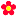 วัตถุประสงค์เชิงพฤติกรรม       1. อธิบายความสำคัญของวัฒนธรรมได้       2. อธิบายลักษณะที่สำคัญของวัฒฯธรรมได้       3. สรุปอธิพลของวัฒนธรรมที่มีต่อการดำรงชีวิตของสังคมไทยได้       4. สรุปอธิพลของวัฒนธรรมของต่างชาติที่เผยแพร่เข้ามา และมีอธิพลต่อสังคมไทยได้       5. อธิบายความหมายความสำคัญของเอกลักษณ์ทางวัฒนธรรมไทยได้       6. อธิบายเอกลักษณ์เด่นของวัฒนธรรมไทยได้       7. อธิบายเอกลักษณ์ที่สำคัญของไทยที่ควรอนุรักษ์และมีส่วนร่วมในการสืบสานต่อเติมพัฒนาเอกลักษณ์สังคมไทยได้  เนื้อหาสาระ         ประเทศไทยมีวิวัฒนาการในการสร้างสรรค์วัฒนธรรมมาเป็นระยะเวลายาวนาน มีเอกลักษณ์ของสังคมไทยเป็นลักษณะเด่นแตกต่างจากสังคมอื่น เพราะคติธรรมในการพูดการกระทำ รักสงบ อ่อนน้อมถ่อมตนความมีน้ำใจ จนได้รับความชื่นชมจากต่างชาติ ถึงแม้มีอธิพลของต่างชาติเข้ามาผสมผสานตั้งแต่อดีตจนถึงปัจจุบันแต่ก็ได้เลือกสรรมาใช้กับวัฒนธรรมแบบไทยก่อให้เกิดความภาคภูมิใจในความเป็นชาติที่มีพระมหากษัตริย์ ศาสนา ภาษา ศิลปกรรม อาหาร การแต่งกาย ฯลฯ
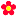 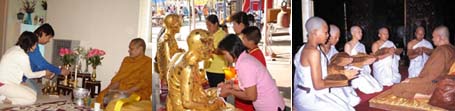 ลักษณะของวัฒนธรรม         วัฒนธรรมไทยได้รับการพัฒนามาโดยลำดับ อันเนื่องมาจากอิทธิพลของสิ่งแวดล้อมทางสังคม และสิ่งแวดล้อมทางธรรมชาติ และความสามารถของสังคมไทย จึงก่อให้เกิดการสร้างสรรค์หล่อรวมกันเป็นวัฒนธรรมซึ่งลักษณะเฉพาะเป็นวัฒนธรรมที่มีลักษณะเด่นๆ หลายอย่างดังนี้          1. การมีพระพุทธศาสนาเป็นศาสนาประจำชาติ  สังคมไทยรับเอาพระพุทธศาสนาเป็นที่นับถือของชาวไทย มาตั้งแต่ก่อนสุโขทัย คนไทยส่วนใหญ่ นับถือพระพุทธศาสนาถึง 95 % หลักคำสั่งสอนสำคัญของพุทธศาสนาที่ สำคัญคือ สอนให้ละเว้นความชั่ว ทำความดี ทำจิตใจให้บริสุทธิ์วิถีชีวิตของคนไทยจะมีพุทธศาสนาเข้ามาเกี่ยวข้อง เสมอ เช่น การบวช การแต่งงาน การทำบุญขึ้นบ้านใหม่
2. การมีพระมหากษัตริย์เป็นประมุข สังคมไทยมีพระมหากษัตริย์เป็นประมุขสืบทอดกันมาแต่โบราณจนถึงปัจจุบัน จะเห็นได้จากการถวายความจงรักภักดีในวาระต่างๆ แสดงถึงความยึดมั่นในพระองค์ ซึ่งช่วยเสริมสร้างให้สถาบันพระมหากษัตริย์มีความสำคัญต่อสังคมเป็นอย่างยิ่ง        3. อักษรไทยและภาษาไทย  สังคมไทยมีอักษรใช้มานานตั้งแต่สมัยสุโขทัยโดยได้รับอิทธิพลจากขอม และได้รับการพัฒนาโดยพ่อขุนรามคำแหงมหาราชัดเป็นเอกลักษณ์ที่น่าภูมิใจเพราะภาษาถือว่าเป็นอารยธรรมขั้นสูง
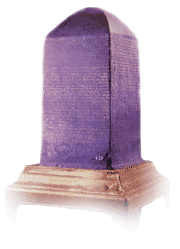 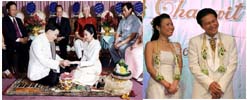 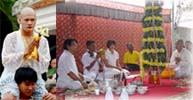 4. ประเพณีไทย เป็นสิ่งแสดงถึงวิถีชีวิตของคนไทยทั้งในอดีตและปัจจุบัน ซึ่งส่วนมากเกี่ยวข้องกับพระพุทธ ศาสนา อาจมีคติลัทธิศาสนาอื่นผสมอยู่ด้วย ซึ่งสืบเนื่องมาแต่โบราณ ประเพณีที่นำมาปฎิบัติกันเช่น ประเพณีการบวช ประเพณีการแต่งงาน                                
        5.  วัฒนธรรมที่เป็นปัจจัยพื้นฐานในการดำรงชีวิต อันได้แก่ปัจจัยสี่ คือเครื่องนุ่งหมที่อยู่อาศัย อาหารยารักษาโรค         5.1 เครื่องนุ่งห่มและการแต่งกายของคนไทยเปลี่ยนแปลงไปตามยุคสมัย มีการรับวัฒนธรรมการแต่งกายชาวตะวันตกมาใช้มากขึ้น ตั้งแต่สมัยกรุงรัตนโกสินทร์ตอนต้น ส่วนการแต่กายของผู้ชายมักง่ายๆ ทั้งในอดีตและปัจจุบัน ส่วนผู้หญิงจะเป็นไปตามสมัยนิยม
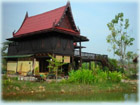 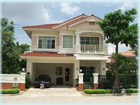 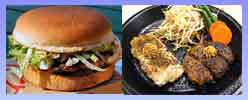 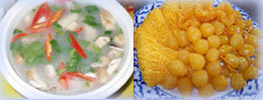 5.2 ที่อยู่อาศัยเรือนไทยเหมาะกับสภาพธรรมชาติของสังคม มีลักษณธใต้ถุนสูงไม่มีห้องมากนักรับลมเย็นได้ทุกเวลา ป้องกันแดดฝนได้ดี ปัจจุบันมีคนนิยยมปลูกเรือนไทยน้อยเพราะราคาสูง จึงสนใจบ้านแบบตะวันตกมากกว่า                                        
         5.3  อาหารไทยสมัยก่อนมีลักษณะต่าง ๆ เช่นน้ำพริก ปลาร้า ปลาส้ม แกงเลียง รัปทาน 3 มื้อ ปัจจุบันคนไทย มักแสวงหาอาหารแปลกๆ  ชอบนำอาหารต่างชาติมาปรุงรับประทาน                                   
         5.4 คน ไทยยังนิยมการรักษาโรคภัยไข้เจ็บตามโบราณ ถ้าไม่ใช้ยาแผนโบราณก็จะไปซื้อยาที่ร้านค้าตามคำ แนะนำของคนใช้ยา ทำให้สุขภาพพลานามัยไม่ค่อยดี ปัจจุบันคนไทยนิยมรักษาโรคภัยไข้เจ็บ ตามสถาน พยาบาลมากขึ้น
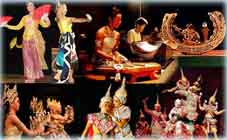 6. ศิลปกรรมไทย เป็นวัฒนธรรมที่เกิดจากการเพียรพยายามของมนุษย์ ในการปรุงแต่งชีวิตความเป็นอยู่ให้ดีขึ้น ทำสิ่งแวดล้อมที่อยู่อาศัยสวยงาม รวมทั้งเป็นอาหารใจด้วยวัฒนธรรมในดานศิลปกรรมมีดังนี้        วรรณกรรม เป็นศิลปการที่แสดงออกในรูปของต้วหนังสือ การแต่งความเป็นเรื่องราว ทำให้ผู้อ่านเกิดความรู้สึกทางอารมณ์แต่ก็แฝงไว้ด้วยคติเตือนใจ 
      ดนตรี เป็นศิลปเกี่ยวกับการบรรเลงให้เกิดเสียงไพเราะ สิ่งที่ใช้บรรเลง ดีด สี ตี เป่า อาจแยกเป็น วงปี่พาทย์วงเครื่องสาย มโหรี ส่วนดนตรีสากลเริ่มเข้ามามีอธิพลสมัยรัชกาลที่ 3 การบรรเลงแตรวงเริ่มสมัยรัชกาลที่ 4ดนตรีสากลที่เห็นชัดในปัจจุบัน เช่น แตรวง และโยธวาทิตเป็นต้น      จิตกรรม เป็นศิลปะที่เกี่ยวกับการวาดเขียน ระบายสี ให้เกิดเป็นภาพ หรือลวดลายจิตกรรมไทยนิยมไม่มีแรเงา เป็นภาพแบน ๆ ศิลปะคล้าย ๆ ของอินเดีย ลังกา ดังจะพบได้จากผนังดโบสถ์ มักเป็นเรื่องราวเกี่ยวกับพระพุทธศาสนา
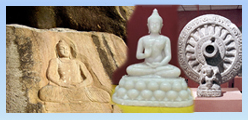 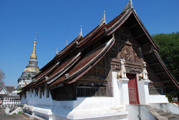 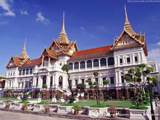 ประติมากรรม เป็นงานสร้างสรรค์เกี่ยวกับการปั้น แกะสลัก หล่อ ทุบ ตี เคาะให้เกิด รูปร่าง ได้แก่ พระพุทธรูป ปติมากรรมเพื่อการตกแต่ง ได้แก่ช่อฟ้า บัวปลายเสา 
      สถาปัตยกรรม เป็นศิลปะการออกแบบก่อสร้าง เช่น ปราสาทราชวัง วัด โบสถ์ วิหาร               
         7. จรรยามารยาทและจิตใจของคนไทย คนไทยมีลักษณะสุภาพอ่อนน้อม ปรับตัวเข้ากับสังคมได้ดี     มีการแสดงความเคารพแตกต่างไปจากสังคมอื่น ๆ เช่นการยิ้ม การทักทาย การไหว้การถวายความเคารพ    พระมหากษตริย์             ด้านจิตใจ คนไทยได้รับอธิพลจากพระพุทธศาสนา ทำให้คนไทยมีความเอื้อเฟื้อเพื่อแผ่ มีความโอมอ้อมอารีต่อคนทั่วไป เคารพผู้อาวุโส        เนื้อหาของวัฒนธรรม          ในปี พ.ศ. 2522 รัฐบาลได้จัดตั้งสำนักงานคณะกรรมการวัฒนธรรมแห่งชาติขึ้นและได้แบ่งเนื้อหาของวัฒนธรรมไทยออกเป็น 5 สาขา คือ        1. สาขาศิลปกรรม (The Arts) ได้แก่ภาษา วรรณกรรม การละคร นาฎศิลป์ ดนตรี จิตรกรรม สถาปัตยกรรม ประติมากรรม และศิลปการแสดงอื่น ๆ         2. สาขามนุษย์ศาสตร์ (Humanities) ได้แก่ คุณธรรม จริยธรรม ค่านิยม ขนบธรรมเนียม ประเพณีกฎหมาย การปกครอง ประวัติศาสตร์ โบราณคดี ปรัชญา ศาสนา เป็นต้น       3. สาขาการช่างฝีมือ (Practical Craft) ได้แก่ การเย็บปักถุกร้อย การแกะสลัก การทอ การจักสาน การทำเครื่องถม เครื่องเงิน เครื่องทอง        4. สาขากีฬานันทนาการ (Sports and Receration) ได้แก่ มวยไทย กระบี่ กระบอง ตระกร้อการละเล่นพื้นเมือง เป็นต้น
ความสำคัญของวัฒนธรรม       วัฒนธรรมเป็นสิ่งที่มีอธิพลต่อความเจริญก้าวหน้าของประเทศ เป็นวิถีชีวิตและเครื่องยึดเหนี่ยวให้คนไทยมีความสมานฉันท์ วัฒฯธรรมไทยจึงมีความสำคัญต่อสังคมไทยดังนี้      1. เป็นเอกลักษณ์ของชาติ       2. สร้างความเจริญก้าวหน้าให้กับประเทศ      3. ส่งเสริมความรักความสามัคคีความเป็นหนึ่งเดียวกัน      4. เป็นความภาคภูมิใจ      5. เป็นวิถีการดำเนินชีวิตของคนไทย      6. เป็นการสนองตอบความต้องการในด้านต่าง ๆ        อิทธิพลของวัฒนธรรมต่างชาติที่มีต่อสังคมไทย       วัฒนธรรมเป้นสิ่งที่ไม่มั่นคงที่หรือใช้เฉพาะในสังคมหนึ่งเท่านั้น ในปัจจุบันมีความก้าวหน้าทางเทคโนโลยีและการขนส่งคมนาคม ทำให้การเผยแพรา่วัฒนธรรมกระทำได้รวดเร็วยิ่งขึ้นกระบวนการนี้เรียกว่า การเผยแพร่วัฒนธรรมกระทำได้รวดเร็วยิ่งขึ้นกระบวนการนี้เรียกว่า การเผยแพร่หรือการกระจายทางวัฒนธรรม(Cultural Diffusion)        หลังการปฎิบัติอุตสาหกรรมในยุโรป ทำให้ชนชาติเหล่านั้นแข่งขันกันแสวงหาอาณานิคมในทวีปเอเชียด้วยแล้ว สังคมไทยก็ตกเป็นเป้าหมายของกลุ่มชาวยุโรป โดยเฉพาะอังกฤษ ฝรั่งเศษ และอธิพลของวัฒนธรรม ตะวันตกก็ยังคงต่อเนื่องมาจนถึงปัจจุบัน ด้วยสาเหตุต่อไปนี้          1. ความเจริญทางด้านการคมนาคมขนส่ง ทำให้การเดิน ทางสะดวการเผยแพร่วัฒนธรรมจะเร็วขึ้น
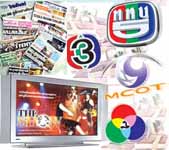 2. อธิพลจากสื่อมวลชนต่าง ๆ ภาพยนตร์ โทรทัศน์ หนังสือ และสิ่งพิมพ์อื่น ๆ       3. การเผยแพร่วัฒนธรรมโดยตรง คือ ประเทศต่าง ๆ ส่งคนเข้่ามาเผนแพร่ หรือจากการออกไปศึกษาเล่าเีรียน เมื่อกลับมาแล้วก็นำวัฒนธรรมนั้นมาเผยแพร่ 
         อธิพลของวัฒนธรรมต่างชาติในสังคม แยกเป็นด้านต่าง ๆ นี้       1. ทางการศึกษา วัฒนธรรมขอมอินเดีย เข้ามามีอธิพลในสมัยสุโขทัยและกรุงศรีอยุธยา            - ภาษาตะวันตก เริ่มเข้าสมัยรัชกาลที่ 3 แห่งกรุงรัตนโกสินทร์ เมื่อร้อยเอกเจมส์ โลว์ ชาวอังกฤษคิดตัวพิมพ์ภาษาไทยได้สำเร็จ            - รัชสมัยพระบาทสมเด็จพระจุลจอมเกล้าเจ้าอยู่หัว มีการปฎิรูปการศึกษาและสังคมมีการตั้งกระทรวงธรรมการ เริ่มมีการจัดการศึกษาแบบตะวันตกตั้งแต่นั้นมา           - ปัจจุบันระบบการศึกษาของไทยยึดหลักแนวทางจากประเทศสหรัฐอเมริกา ทั้งทางด้านปรัชญาการศึกษา เนื้อหา และกระบวนการเรียนการสอน ส่วนวิทยาการสมัยใหม่ ในวงการศึกษาของไทยรับมาจากตะวันตกเป็นส่วนใหญ่
2. ทางการเมือง            - สมัยสุโขทัยการปกครองเป็นแบบพ่อปกครองลูก           - สมัยกรุงศรีอยุธยา รับอธิพลจากขอมและอินเดีย เป็นแบบลัทธิเทวราช กษัตริย์ เป็นสมมติเทพ(ข้ากับเจ้า บ่าวกับนาย)           - สมัยกรุงรัตนโกสินทร์ ในสมัยรัชกาลที่ 5 เริ่มมีสภาที่ปรึกษา นับเป็นการเริ่มเข้าสู่ระบอบประชาธิปไตยจนกระทั่งปี พ.ศ. 2575 จึงเป็นประชาธิปไตยโดยแท้จริง ซึ่งได้รับอธิพลจากประเทศในยุโรป              3. ทางเศรษฐกิจ ระบบเศรษฐกิจเป็นแบบเสรีนิยม หรือทุนนิยม ได้รับอธิพลจากตะวันตกมาที่สุด       4. ทางสังคมและวัฒนธรรม อิทธิพลจากต่างชาติทำให้วิถีชีวิตคนไทยเปลี่ยนแปลงไป ความเอื้อเฟื้อเผื่อแผ่ เห็นอกเห็นใจมีความอบอุ่นน้อยลง มีการชิงดีชิงเด่น ความสัมพันธ์เปลี่ยนเป็นแบบทุติยภูมิ
1. การเมืองการปกครอง กษัตริย์เป็นเทวราชตามศาสนาพราหมณ์เกิดระบบเจ้าขุนมูลนายส่วนประมวลกฎหมายพระมนูธรรมศาสตร์ของอิเดียนั้นเป็นที่มาของกฎหมายตราสามดวงในประเทศไทยและกฎมณเฑียรบาล         2. ศาสนา ศาสนาพราหมณ์และพระพุทธศาสนาทำให้เกิดประเพณีต่าง ๆ มากมาย เช่น พระราชพิธีจรดพระนังคัลแรกนาขวัญ โกนจุก หลักทศพิธราชธรรม         3. ภาษาและวรรณกรรม รับภาษาบาลีและสันสกฤต เพื่อให้เกิดความเจริญงอกงามทางภาษา แต่ไม่ใช่คำพูด ไม่มีอธิพลเหมือนภาษาตะวันตก วรรณกรรมคือมหากาพย์รามายณะมหาภารตยุทธ และพระไตรปิฎก         4. ศิลปกรรม ส่วนใหญ่เกี่ยวกับศาสนา ได้แก่ การสร้างสถูป เจดีย์ วิหาร พระพุทธรูป จิตรกรรมฝาผนังท่าร่ายร่ำต่าง ๆ
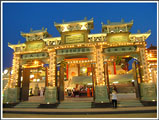 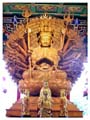 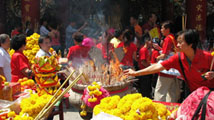 จีนเข้ามาสมัยกรุงสุโขทัยและกรุงศรีอยุทธยาโดยเข้ามาค้าขาย ในสมัยกรุงธนบุรีและกรุงรัตนโกสินทร์เข้ามาทำมาหากิน ทำให้เกิดการผสมผสานวัฒนธรรมไทยกับจีนจนกลายเป็นวัฒนธรรมไทยอิทธิพลวัฒนธรรมจีนต่อวัฒนธรรมไทยได้แก่         1. ความเชื่อทางศาสนา เป็นการผสมผสาน การบูชาบรรพบุรุษ การนับถือเจ้า ส่วนการไหว้พระจันทร์ เทศกาลกินเจ ชาวไทยเชื้อสายจีนรุ่นใหม่ยอมรับวัฒนธรรมเดิมของจีนน้อยลงทุกที         2. ด้านศิลปกรรม เครื่องชามสังคโลกเข้ามาในสมัยสุโขทัย         3. ด้านวรรณกรรม การแปลวรรณกรรมจีนเป็นภาษาไทยเริ่มขึ้นในสมัยรัชกาลที่1 แห่งกรุงรัตนโกสินทร์ ได้แก่ สามก๊ก อำนวยการแปลโดย เจ้าพระยาคลัง (หน) กลายเป็นเพชรน้ำงามแห่งวรรณคดีไทย         4. วัฒนธรรมอื่น ๆ มีอาหารจีน และ "ขนมจันอับ" ที่กลายเป็นขนมที่มีบทบาทในวัฒนธรรมไทยใช้ในพิธีก๋วยเตี๋ยวก็กลายมาเป็นอาหารหลักของไทย นอกจากนี้ยังมีข้าวต้มกุ๊ย ผัดซีอิ๊ว และซาลาเปา เป็นต้น         วัฒนธรรมชาตินิยมตะวันตกที่มีอิทธิพลต่อวัฒนธรรมไทย         โปรตุเกส เป็นชาติตะวันตกชาติแรกที่เข้ามาในสมัยสมเด็จพระรามาธิบดีที่ 2 นำวัฒนธรรมการทำปืนไฟ
การสร้างป้อมต่อต้านปืนไฟ ยุทธวิธีทางการทหาร การทำขี้ผึ้งรักษาแผล การทำขนมฝอยทอง ขนมฝรั่ง เป็นอาหารอาสาสมัยพระชัยราชาธิราช รบกับพม่า 120 คน        ฮอลันดา เข้ามาในราชสำนักสมัยพระเอก เข้ามาสมัยในสมัยพระนเรศรวรมหาราช อาคารที่ฮอลัดดาสร้าง ไทยเรียกว่า "ตึกวิลันดา" นำอาวุธปืนมาขาย รวมทั้งเครื่องแก้ว กล้องยาสูบ เครื่องเพชรเครื่องพลอย ในสมัยสมเด็จพระนารายณ์มหาราชก็ทรงพอพระทัยแว่นตา และกล้องส่องทางไกลจากฮัอลันดา        อังกฤษ เข้ามาในราชสำนักสมัยพระเอกาทศรถ มุ่งทางด้านการค้า แต่สู้ฮอลันดาไม่ได้ เช่น ยอร์ช ไวท์มีต่ำแหน่งเป็นออกหลวงวิชิตสาคร ส่วน แซมมวล ไวท์ ได้เป็นนายท่าเมืองมะริด
ฝรั่งเศษ เข้ามาสมัยพระนารายณ์มหาราช เพื่อเผยแผ่ศาสนาคริสต์ คณะบาทหลวงได้นำความรู้ด้านการแพทย์ การศึกษา การทหาร ดาราศาสตร์ การวางท่อปะปา การสร้างหอดูดาวที่ลพบุรีและอื่น ๆ อีกหลายแห่ง       ในสมัยอยุทธยาตอนปลาย ความสัมพันธ์กับชาติตะวันตกลดลง และหยุดชะงักไป        ในสมัยพระบาทสมเด็จพระจุลจอมเกล้าเจ้าอยู่หัว ทรงปรับปรุงประเทศตามแบบตะวันตกโดยมีการเปิดสัมพันธืทางการทูต เพราะตะหนักถึงภยันตรายที่หลีกเลี่ยงไม่ได้ เป้นการป้องกันการแทรกแซงภายในวัฒนธรรมตะวันตกจึงเริ่มผสมผสานจนเป็นที่ยอมรับและเข้ามามีบทบาทในด้านต่าง ๆ ดังนี้        1. การเมืองการปกครอง รับเอาประเพณี ค่านิยม วัฒนธรรม เข้ามาในประเทศ เพราะมีพระบรมศานุวงศ์ไปเรียนต่างประเทศ มีการปฎิรูปการปกครองแบบชาติตะวันตก ตั้งกระทรวง 12 กระทรวง        2. เศรษฐกิจ ยกเลิกระบบไพร่ เลิกทาส ใช้เงินตราเป็นตัวกลางในการซื้อขาย ตั้งธนาคารแห่งแรก คือบุคคลัภยื (Book Club) ต่อมาคือธนาคารไทยพาณิชย์       3. ด้านสังคม เลิกระบบหมอบคลาน มาเป็นแสดงความเคารพ ให้นั่งเก้าอี้แทนเปลี่ยนแปลงการแต่งกายจัดการศึกษาเป็นระบบโรงเรียน ต่อมาในสมัยรัชกาลที่ 6 ได้ออกพระาชบัญญัติประถมศึกษา พ.ศ. 2464การศึกษาขยายถึงระดับมหาวิทยาลัย มีพระราชบัญญัตินามสกุล และคำนำหน้าชื่อ นาย นาง นางสาว เด็กหญิงเด็กชาย         สรุปได้ว่า คนไทยมีวัฒนธรรมที่เป็นของตนเองมาตั้งแต่สุโขทัย ซึ่งแสดงออกถึงความเป็นชาติที่มีความรัก ความสามัคคีและสงบสุข อย่างไรก็ตาม วัฒนธรรมไทยก็เหมือนวัฒนธรรมของชนชาติอื่นที่เป็นวัฒนธรรม
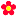 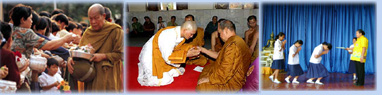 แบบผสมผสาน คือ       1. มีวัฒนธรรมดังเดิมเป็นของตนเอง       2. รับเอาวัฒนธรรมอื่นจากภายนอกที่ได้ติดต่อสัมพันธ์กัน มาผสมผสานให้เกิดประโยชน์ต่อส่วนรวม   เอกลักษณ์ของวัฒนธรรม        เอกลักษณ์เป้นลักษณะเด่นของสังคมที่เห็นได้ชัด ซึ่งแตกต่างไปจากสังคมอื่น เพราะเกิดจากการสั่งสมของวัฒนธรรม ขนบธรรมเนียมประเพณีมาเป็นเวลาช้านาน เอกลักษณ์ไทยจึงเป็นเอกลักษณ์แห่งความภาคภูมิใจของชนชาวไทยทุกคนในการมีชาติ ศาสนา พระมหากษัตริย์ ภาษา ศิลปกรรม อาหาร การแต่งกาย เป็นของตนเอง คนไทยทุกคนจึงต้องช่วยกันอนุรักษ์ ส่งเสริมและพัฒนาเอกลักษณ์ไทยให้อยู่คู่กับสังคมไทยตลอดไป  
       ความหมายของเอกลักษณ์ไทย       เอกลักษณ์คือ ลักษณะที่เด่นชัดของสังคมใดสังคมหนึ่ง ซึ่งลักษณะเหมือนกัน หรือร่วมกันของสังคมนั้น ๆ ที่เห็นได้ชัดเจนว่าแตกต่างจากลักษณะของสังคมอื่น       เอกลักษณ์ไทยจึงหมายถึง ลักษณะของความเป็นไทยที่ดูแล้วแตกต่างจากลักษณะสังคมของชนชาติอื่นมีความแตกต่าง ซึ่งอาจมองได้จากรูปลักษณะ การประพฤติปฎิบัติ กิริยาท่าทาง การแต่งกาย วัฒนธรรมจารีตประเพณี ฯลฯ สังเกตได้ว่าลักษณะเด่นของความเป็นไทยนั้นไม่ว่าจะอยู่ที่ใด ก้สามารถแยกออกจากชนชาติอื่นได้ นอกจากภาษาพูดแล้ว ความยิ้มแย้มแจ่มใสก็เป็นลักษณะเด่นอย่างหนึ่งของสังคมไทย จนชาวตะวันตกขนานนามว่า "สยามเมืองยิ้ม"
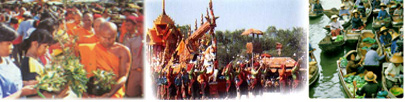 เอกลักษณ์เด่นของวัฒนธรรมไทยพอสรุปได้ดังนี้        จุดเด่นของวัฒนธรรมไทย 
       - เป็นวัฒนธรรมที่มีพื้นฐานมาจากเกษตรกรรมเป็น "วัฒนธรรมเกษตร" เช่น มีการช่วยเหลือกัน เรียกว่าการลงแขกเกี่ยวข้าว การแห่นางแมวเพื่อขอฝน การทำขวัญข้าว ไหว้แม่โพสพ        - เป็นสังคมที่มีความสนุกสนาน การทำงานจะเป็นไปพร้อมกับความรื่นเริง เช่น เมื่อเกี่ยวข้าวจะร้องเพลงไปด้วย "เกี่ยวเถอะนะแม่เกี่ยวชะชะเกี่ยวเถอะนะแม่เกี่ยว อย่ามัวแลเหลียว เดี๋ยวเคียวจะเกี่ยวก้อยเอย"        - เป็นสังคมที่เทิดทูลพระมหากษัตริย์ด้วยความจงรักภักดี        - นับถือพระพุทธศาสนา เป็นสังคมชาวพุทธ มีพุทธศานิกชนให้ความสำคัญ        - มีน้ำใจของความเป็นไทย พึ่งพาอาศัยกัน รักความสงบ        - ชอบเรื่องการทำบุญ สร้างกุศล และช่วยงานบุญกกกกกุศล
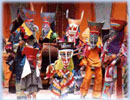 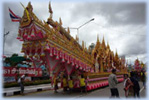 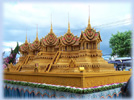 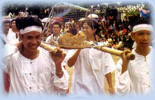 เอกลักลักษณ์ของวัฒนธรรมไทย                                                                                                                                
        - ภาษาไทย ตัวอักษรไทย ซึ่งนับว่าเป็นอารยธรรมขั้นสูง        - อาหารไทย เช่นน้ำพริกปลาทู หรือต้มยำกุ้ง ที่เ็นที่รู้จักและโด่งดังไปทั่วโลก        - สมุนไพรไทย แม้แต่ต่างชาติก็ให้ความมสนใจ เช่น ว่านหางจระเข้ กระชายดำ กราวเครือ        - ฉายาสยามเมืองยิ้ม ซึ่งแสดงถึงความยิ้มแย้มแจ่มใส มีอัธยาศัย ซึ่งหายากในชนชาติอื่น        - มารยาทไทย เช่นการไหว้ เป็นที่รู้จักของคนทั่วโลก การมีสัมมาคารวะ เคารพผู้อาวุโส รู้จักกาลเทศะ        - ประเพณีไทย เช่น ผีตาโขน บุญบั้งไฟ การแห่ปราสาทผึ้ง แห่นางแมว        - การแสดงแบบไทย เช่นลิเก โขน รำวง        - ดนตรีไทย เช่นระนาด ปี่ ขลุ่ย อังกะลุง        - การละเล่นไทย เช่น มอญซ่อนผ้า ลำตัด        - สิ่งก่อสร้างเช่นเรือไทย        - เพลงไทย เช่นเพลงไทย(เพลงไทยเดิม) เพลงลูกทุ่ง
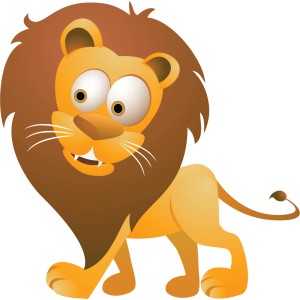 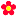 เอกลักษณ์ที่สำคัญของสังคมไทย           เอกลักษณ์ของสังคมไทย เป็นสิ่งที่แสดงถึงความเป็นไทยที่บรรพบุรุษได้สั่งสม สืบทอดโดยมอบเ็ป็นมรดกให้แก่อนุชนรุ่นหลังไว้ได้เป็นความภาคภูมิใจในความเป็นชาติ ซึ่งเอกลักษณ์นี้ นับว่าเป็นสิ่งที่ดี คนไทยควรนำมาปฏิบัติและสืบสานต่อไป 
    เอกลักษณ์ที่ดีและควรสืบสานในสังคมไทย           1. เป็นสังคมที่มีพระมหากษัตริย์เป็นประมุข สถาบันพระมหากษัตริย์นับว่าเป็นศูนย์รวมจิตใจของคนไทยทั้งชาติ กษัตริย์ไทยโบราณ จนถึงปัจจุบันทรงเป็น ผู้นำประเทศให้พ้นภัย ทำนุบำรุง ประเทศชาติให้รุงเรือง           2. สังคมไทยเป็นสังคมเกษตรกรรม ซึ่งเ้นอาชีพหลักมาแต่อดีตจนถึงปัจจุบัน ทำให้คนไทยมีความผูกพันกับธรรมชาติ มีความอดทน การร่วมมือร่วมใจ รู้จักบุญคุณของธรรมชาติและบุญคุณของแผ่นดิน           3. ครอบครัว เป็นเอกลักษณ์ของสังคมที่มีความสสัมพันธ์แน่นแฟ้น มีความผูกพันเคารพในระบบอาวุโสทำให้คนไทยมีความอ่อนน้อมถอมตน รู้จักาลเทศะ          4. ศาสนา สังคมไทยมีศาสนาพุทธเป็นเครื่องยึดเหนี่ยวจิตใจมาแต่อดีต และเป็นศาสนาที่คนไทยนับถือ กันมากที่สุด หลักธรรมคำสั่งสอนของพุทธศาสนา สอนให้คนไทยยึดถือทางสายกลาง เชื่อในเรื่องบาป บุญ คุณโทษ หลักคำสอนของพระพุทธศาสนามีความเป็นวิทยาศาสตร์ แม้แต่ชาวต่างชาติก้หันมานับถือและบวชในพระพุทธศาสนากันมาก
5. ภาษา เริ่มกันมาแต่สมัยสุโขทัย โดยพ่อขุนรามคำแหงมหาราช ทำให้คนไทยมีภาษาไทยใช้ เป็้นเอกลักษณ์คนไทยจึงควรพูดและเขียนภาาาไทยให้ถูกต้อง เพื่อสืบทอดให้ลูกหลานต่อไป          6. รักอิสระ หรืออาจใช้คำว่า ความเป็นไท ไม่ขึ้นกับใคร แสดงความเป็นเอกราช ซึ่งเป็นสิ่งสำคัญทีควรดำรงไว้          7. ศิลปกรม คือ ผลงานที่ช่างฝีมือไทยหรือศิลปินไทยได้สร้างสมไว้จากความรู้สึกนึกคิดหรือจินตนาการแบ่งออกเป็น 4 ประเภทดังนี้          7.1 จิตรกรรม (Painting)                 จิตกรรมไทย หมายถึง ภาพที่แสดงถึงเรื่องราว ตลอดไปถึงการเขียนภาพลวดลายประดับตกแต่งในงานช่างต่าง ๆ ซึ่งเป็นศิลปกรรมชั้นสูง และเพืื่อให้เกิดความสวยงามในศิลปะตามคติของชาติ          7.2 ประติมากรรมไทย (Sculpture)                งานประติมากรรมไทย หมายถึง งานปั้น และงานแกะสลัก ที่ต้องนำมาทำการหล่ออีกทีหนึ่งซึ่งเป็นงานฝีมือ โดยมากมักจะเป็นการปั้นเกี่ยวกับพระพุทธรูป มีตั้งแต่ขนาดเล็กจนไปถึงขนาดใหญ่ เครื่งใช้และเครื่องประดับต่าง ๆ              7.3 สถาบัตยกรรม คือ อาคารสิ่งก่อสร้างต่าง ๆ เช่น อาคาร ตึก บ้านเรือน พระมหาราขวังตลอดจนอนุสาวรีย์ใหญ่ ๆ พีรามิด สถูป เจดีย์ วิหาร ปราสาท พระปรางค์ มณฑป อุโบสถ ดังนั้นจะเห็นได้ว่างานสถาปัตยกรรมมักควบคู่ไปกับงานประติมากรรม ซึ่งทำให้สิ่งก่อสร้างดูสวยงาม อ่อนช้อย
7.4 วรรณกรรม (Literature)                วรรณกรรม คือ  หนังสือทั้งประเภทร้อยกรอง(โคลง ฉันท์ กาพย์ กลอน) และร้อยแก้ว คือเรียงความธรรมดา รวมถึงการจดจำเรื่องราวต่าง ๆ เช่น นิทาน ตำนานด้วยวรรณกรรมที่เป็นอมตะ เช่น พระอภัยมณี ขุนช้างขุนแผน          7.5 นาฎศิลป์ และดุริยางคศิลป์ (Music and Dramatic)                นาฎศิลป์และดนตรี หรือคีตกรรม คือ ดนตรีทุกประเภท รวมทั้งการร่ายรำ ระบำต่าง ๆ   เช่นโขน ลิิเก ละครรำ รำไทย การแสดงต่าง ๆ เป็นต้น
การอนุรักษ์และการพัฒนาเอกลักษณ์ของสังคมไทย                  เอกลักษณ์ของไทยเป้นสิ่งที่บรรพบุรุษได้สร้างสรรค์และสั่งสมมานานจนเป็ยมรดกมาสู่อนุชนรุ่นหลังและเ้ป็นส่วนหนึ่งของวิถีการดำเนินชีวิตของสังคมไทย คนไทยทุกคนจึงมีหน้าที่ร่วมกันที่ต้องช่วยกันอนุรักษ์สืบสานเพื่อดำรงไว้ให้เป็นมรดกของชาติสืบไป         ดังนั้นองค์ประกอบของภาคเอกชน จึงควรร่วมมือกันโดยแบ่งเป็นระดับดังนี้         1. ระดับชาติ องค์การของรัฐมีหน้าที่รับผิดชอบต่องานเอกลักษณ์ของชาติโดยตรงต้องกำหนดนโยบายให้การสนับสนุน ส่งเสริมเอาจริงเอาจัง รวมทั้งสื่อมวลชนต้องเผยแพร่ประชาสัมพันธ์ให้เห็นคุณค่าและความสำคัญในเอกลักษณ์ของชาติ เพราะเป็นหน้าที่ของทุกคน         2. ระดับท้องถิ่น  องค์กรในท้องถิ่นต้องส่งเสริมประชาชนให้เห็นคุนค่าของเอกลักษณ์ไทย โดยช่วยกันคิดค้น เผยแพร่ นำภูมิปัญญาของท้องถิ่นออกมาใช้ให้เป็นประโยชน์ อีกทั้งยอย่องผู้ทรงภูมิปัญญา หรือปราชญ์ท้องถิ่น เพื่อเป็นแบบอย่างที่ดี นอกจากนี้ยังเป็นการประชาสัมพันธ์ท้องถิ่นตนด้วย         3. ระดับบุคคล บุคลากรทุกคน ไม่ว่าจะเป็นของหน่วยงานของรัฐหรือเอกชน แม้แต่ผู้ที่ทำงานส่วนตัวสมารถช่วยกันสอดส่องดูแลถาวรวัตถุ โบราณสถาน เบราณวัตถุ วัดวาอาราม ฯลฯ ซึ่งเป็นสมบัติของชาติไม่ให้ถูกทำลาย เป็นหูเป็นตาให้เจ้าหน้าที่ รวมทังพฤติกรรมเป็นแบบอย่างที่ดี ใช้ของไทย ส่งเสริมของไทย และส่งเสริมชาวต่างชาติให้ใช้ของไทย ก็นับว่าได้ช่วยอนุรักษ์เอกลักษณ์ไทยแล้ว
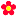 วัตถุประสงค์ทั่วไป      1. ทราบถึงความหมายของประเพณี     2. เข้าใจลักษณะของประเพณีไทย     3. เข้าการวิเคราะห์ความสำคัญของขนบธรรมเนียมประเพณีไทยที่มีต่อสังคมไทย     4. ทราบถึงการปฎิบัติตนตามประเพณ๊และวัฒฯธรรมได้อย่างเหมาะสม  วัตถุประสงค์เชิงพฤติกรรม     1. อธิบาย ความหมายของประเพณีได้     2. อธิบาย ลักษณะของประเพณีไทยได้     3. วิเคราะห์ความสำคัญของขนบธรรมเนียมประเพณีไทยที่มีต่อสังคมไทยได้     4. ปฎิบัติตนตามประเพณ๊และวัฒฯธรรมได้อย่างเหมาะสมได้  เนื้อหาสาระ      ชาติไทยที่เจริญรุ่งเรื่องมาช้านาน จึงมีประเพณีที่หลายหลายขนบธรรมเนียมประเพณ๊ในสังคมไทยเป็นสิ่งที่บรรพบุรุษ ยึดถือเป็นแนวปฎิบัติในรูปของความเชื่อ ศีลธรรมจรรยาธรรม ค่านิยม แนวความคิด รวมทั้งพิธีกรรมทางศาสนา ซึ่งเป็นที่ยอมรับและมีอธิพลต่อการดำเนินชีวิตของคนในสังคมไทยจากอดีตจนถึงปัจจุบัน  ประเพณี      ประเพณีเป็นการทำกิจกรรมทางสังคมที่ถือปฎิบัติสืบต่อกันมา ประเพณี ในสังคมไทย เรานั้นมีมากมายล้วนเป็น มาดกจากบรรพบุรุษ จากสิ่งแวดล้อม ทางธรรมชาติและสังคม นับว่าคนไทยในปัจจุบันโชคดีที่มีแนวทางในการ ดำเนินชีวิตที่ดีงามไว้ปฎิบัติ เ็ป็นแบบ อย่างแก่ลูกหลานสืบต่อมาจนกระทั่งทุกวันนี้
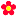 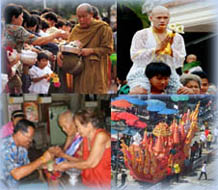 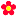 ความหมายของประเพณี        คำว่า ประเพณีมายถึงฤติกรรมของมนุษญ์ที่เลือกปฎิบัติตามค่านิยม ในทางที่ดีงาม และเป็นที่ ประสงค์ ของคนส่วนใหญ่ โดยปฎิบัติสืบทอดกัน มาเรื่อย มาจนกลายเป็นความ เชื่อว่าเป็นสิ่งจำเป็นและสำคัญจะต้อง ปฎิบัติตาม ประเพณี แต่ละสังคมแตกต่างกันไป หากสังคมใดอยู่ใกล้ชิดกัน ประเพณีย่อมคล้ายคลึงกันได้ เพราะ มีการไปมา หาสู่กัน ทำให้ประเพณี เลื่อนไหล กันได้ซึ่งประเพณีของสังคมยังเป็นบ่อเกิดของวัฒนธรรมอีกด้วย ประเภทของประเพณี      เราอาจแบ่งประเพณีออกเป็น 3 ประเภท      1. จารีตประเพณีหรือกฎศีลธรรม (Mores)           หมายถึง สิ่งที่สังคมใดสังคมหนึ่งยึดถือและปฎิบัติสืบกันมาอย่างต่อเนื่องและมั่นคง เป็นเรื่องของความ ถูกผิด มีเรื่องของ ศลีธรรมเข้าร่วมกัน ใครฝ่าฝืนหรือฉยเมยถือว่าเป็นการละเมิดกฎสังคม ผิดประเพณีสังคม จารีตประเพณีหรือกฎศีลธรรมของ แต่ละสังคมย่อมไม่เหมือนกันสังคมไทยเห็นว่า การมีความสัมพันธ์ทางเพศ ก่อนแต่งงานเป็น การผิดจารีตประเพณี แต่ชาวสวีเดน เห็นว่าเป็นเรื่องธรรมดา ดังนั้น จารีตประเพณีเป็นเรื่อง ของแต่ละสังคม จะใช้ค่านิยมของสังคมหนึ่ง ไปตัดสินสังคมอื่นไม่ได้
2. ขนบธรรมเนียมหรือสถาบัน            เป็นระเบียบแบบแผนทีสังคมได้กำหนดไว้แล้วปฎิบัติสืบกันมา คือรู้กันเอง ไม่ได้เป็นระเบียบแบบแผนไว้าว่าควรประพฤติปฎิบัติกันอย่างไร มักใช้คำว่าสถาบันมาแทนขนบธรรมเนียมประเพณี ซึ่งคนในสังคมมีความพอใจ เป็นที่ปฎิบัติสืบต่อกันมา มีข้อกำหนดบังคับเอาไว้ เช่น สถาบันการศึกษามีครู ผู้เรียน เจ้าหน้าที่ มีระเบียบการรับสมัครเข้าเรียน การสอนไล่ ประเพณีเกี่ยวกับการเกิด การบวช การแต่งงาน การตาย มีกฎเกณฑ์ของประเพณีวางไว้ แต่อาจเปลี่ยนแปลงได้เมื่อจำเป็น      3. ธรรมเนียมประเพณีหรือประเพณีนิยม (Convention)          เป็นแนวทางการปฎิบัติในการดำเนินชีวิตประจำวันที่ปฎิบัติกันมาจนเคยชิน แต่ต้องไม่ขัดแย้งกัน เป็นเรื่องของทุกคนควรทำแม้มีผู้ฝ่าฝืนหรือทำผิดก็ไม่ถือว่าเป็นเรื่องสำคัญ แต่อาจถูกตำหนิได้ว่าไม่มีมารยาท ไม่รู้จักกาลเทศะ เช่น การแต่งกาย การรัปประทานอาหาร การดื่มน้ำจากแก้ว             ลักษณะของประเพณีไทย         การศึกษารายละเอียดของประเพณี จะแยกเป็น 2 ประเภท คือ ประเพณีเกี่ยวกับชีวิต ประเพณีเกี่ยวกับเทศกาล
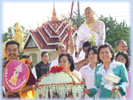 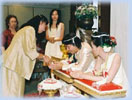 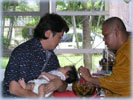 1. ประเพณีส่วนบุคคล หรือประเพณีเกี่ยวกับชีวิต                                         
        เป็นประเพณีเกี่ยวกับการส่งเสริมความเป็นสิริมงคลแก่ชีวิตตั้งแต่เกิดจนตาย ได้แก่ ประเพณีการเกิดการบวชก่ารแต่งงาน การตาย การทำบุญในโอกาสต่าง ๆ         1.1 ประเพณีการเกิด เป้นเรื่องสังคมไทยให้ความสำคัญ แล้วแต่ความเชื่อของบุคคลหรือสังคม ที่ตนอยู่ ซึ่งแต่เดิมคนเชื่อในสิ่งลึกลับพิธีกรรมจึงมีตั้งครรภ์จนคลอดเพื่อป้องกันภัยอันตรายจากทารก เช่น ทำขัวญเดือน โกนผมไฟ พิธีลงอู่ตั้วชื่อ ปูเปลเด็ก โกนจุก (ถ้าไว้จุก)เป็นต้น        1.2 ประเพณีการบวช ถือเป็นสิ่งที่อบรมสั่งสอนให้เป็นคนดี ตลอดจนทดแทนบุญคุณ พ่อแม่ ผู้ให้กำเนิด ตัวผู้บวชเอง ก็มีโอกาส ได้ศึกษาธรรมวินัย                       - การบรรพชาคือการบวชเณร ต้องเป็นเด็กชายที่มีอายุตั้งแต่ 7 ขวบขึ้นไป                      - การอุปสมบท คือ การบวชพระ ชายที่บวชต้องมีอายุครบ 20 ปีบริบูรณ์          1.3 ประเพณีการแต่งงาน เกิดขึ้นภายหลังผู้ชายบวชเรียนแล้ว เพราะถือว่าได้รับการอบรมมาดีแล้ว เมื่อเลือกหาหญิงตามสมควรแก่ฐานะ ฝ่ายชายก็ให้ผู้ใหญ่ไปสู่ขอฝ่ายหญิง ขั้นตอนต่าง ๆ ก็เป็นการหาฤกษ์หายาม พิธีหมั้น พิธีแห่ขันหมาก การรดน้ำประสาทพร การำบุญเลี้ยงพระ พิธีส่งตัวเจ้าสาว เป็นต้นการประกอบพิธีต่าง ๆ ก็เพื่อความเป็นมงคลให้ชีวิตสมรสอยู่กันอย่างมีความสุข         1.4 ประเพณีการเผาศพ ตามคติของพระพุทธศาสนา ถือว่าร่างกายมนุษย์ประกอบด้วยธาตุ 4 คือ                          - ดิน (เนื้อ หนัง กระดูก)                          - น้ำ (เลือด เหงื่อ น้ำลาย)                          - ลม (อากาศหายใจเข้า-ออก)                          - ไฟ (ความร้อนความอบอุ่นในตัวเรา)
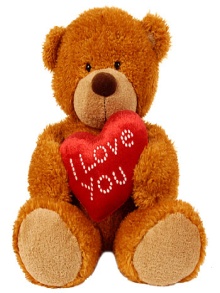 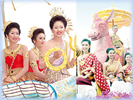 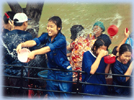 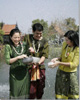 ดังนั้น เมื่อสิ้นชีวิตแล้ว สังขารที่เหลือจึงไม่มีประโยชน์อันใด การเผาเสียจึงเป็นสิ่งดี ผู้ที่อยู่เบื้องหลังไม่หว่งใย โดยมากมักเก็บศพไว้ทำบุญให้ทานชั่วคราว เพื่อบรรเทาความโสกเศร้า โดยปกติมักทำการเผา100 วันแล้ว เพราะได้ทำบุญให้ทานครบถ้วนตามที่ควรแล้ว         2. ประเพณีเกี่ยวกับสังคม หรือประเพณีส่วนรวม               เป็นประเพณีที่ีประชาขนส่วนใหญ่ในสังคมถือปฎิบัติ ได้แก่ ประเพณีทำบุญขึ้นบ้านใหม่ ประเพณีสงกรานต์ ประเพณีสำคัญทางพระพุทธศาสนา เป็นต้น ประเพณีส่วนร่วมที่คนไทยส่วนมากยังนิยมปฎิบัติกันเช่น
2.1 ประเพณีสงการนต์                                  
     เป็นประเพณีที่กำเนิดมาจากประเทศอินเดีย เป็นประเพณีเฉลิมฉลองการ เริ่มต้นปีใหม่ ไทยเราใช้กันมาตั้งแต่สมัย สุโขทัย เป็นราชธานี วันที่เริ่มต้นปีใหม่คือวันที่ 13 เมษายนของทุกปีถือปฎิบัติจนถึงปี พ.ศ. 2483รัซบาล จึง ได้กำหนด ให้วันที่ 1 มกราคม เป็นวันปีใหม่ ในวันสงการนต์จะมีการ ทำบุญ ตักบาตร  ปล่อยนก ปล่อยปลาสรงน้ำพระพุทธรูปพระสงฆ์ รดน้ำดำหัวผู้ใหญ่การเล่นสาดน้ำกัน การเล่นก๊ฬาพื้นเมือง ปัจจุบันยังเป็นประเพณีนิยมเพื่อความบันเทิงสนุกสนาน ได้เยี่ยมพ่อแม่ ญาติพี่น้อง
การทอดผ้าป่าประเพณีทอดผ้าป่าเริ่มเมื่อรัชกาลที่4 ทรงทอดผ้าป่าครั้งแรกที่วัดสระปทุม การทอดผ้าป่าไม่กำหนดระยะเวลาเหมือนกฐิน สามารถทอดได้ทุกฤดูกาล          ประเพณีท้องถิ่น            ได้แก่ ประเพณีนิยมปฎิบัติกันในแต่ละท้องถิ่น หรือภูมิภาคของประเทศไทย ดังนี้              - ภาคกลาง เช่น ประเพณีอุ้มพระดำน้ำ ประเพณีวิ่งควาย ตักบาตรเทโว ทำขวัญข้าว เป็นต้น
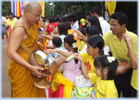 วัตถุประสงค์ทั่วไป      1. ทราบถึงความหมาย ความสำคัญ และลักษณะของค่านิยมในสังคมไทยทั้งในอดีตและปัจจุบัน      2. เข้าใจลักษณะทั่วไปของค่านิยมในสังคมเมืองและสังคมชนบท     3. เข้าใจแนวทางการปฎิบัติตามค่านิยมพื้นฐานในสังคมไทย      4. เข้าใจวิธีการปลูกฝังในการสร้างค่านิยมให้กับเยาวชน   วัตถุประสงค์เชิงพฤติกรรม     1. อธิบาย คความหมาย ความสำคัญ และลักษณะของค่านิยมในสังคมไทยทั้งในอดีตและปัจจุบันได้     2. อธิบายลักษณะทั่วไปของค่านิยมในสังคมเมืองและสังคมชนบทได้     3. อธิบายแนวทางการปฎิบัติตามค่านิยมพื้นฐานในสังคมไทย ได้     4. อธิบายวิธีการปลูกฝังในการสร้างค่านิยมให้กับเยาวชน ได้
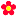 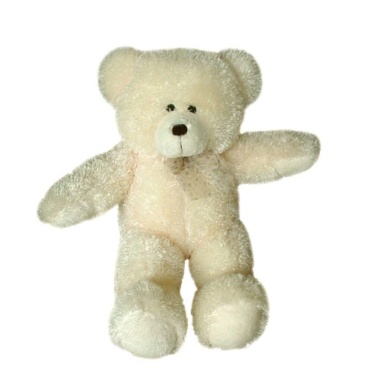 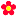 ค่านิยมเป็นสิ่งที่คนในสังคมยอมรับว่ามีคุณค่า การปลูกฝังค่านิยมในสังคมไทยเป็นส่วนหนึ่งของวัฒนธรรมซึ่งเป็นตัวกำหนดพฤติกรรมของบุคคลในการดำเนินชีวิตระหว่างสมาชิกในสังคมให้สอดคล้องสัมพันธ์กันช่วยเสริมสร้างความเป็นปึกแผ่นให้แก่สังคม เมื่อมีการรับวัฒนธรรมตะวันตกเข้ามาทำให้มีผลกระทบต่อ การดำเนินชีวิต จึงจำเป็นที่จะต้องปลูกฝังค่านิยมไทย ให้เยาวชนได้รับรู้และสืบทอด           ค่านิยมของสังคมไทย        ค่านิยม (Value) ของสังคมไทย หมายถึง สิ่งที่คนสนใจ สิ่งที่คนปราถนาจะได้ ปราถนา จะเป็นหรือกลับกลายมาเป็น มีความสุขที่ได้เห็นได้ฟังได้เป็นเจ้าของค่านิยมในสังคมจึงเป้น "วิถีของการจัดรูปความประพฤติ" ที่มีความหมายต่อบุคคล เป็นแบบฉบับของความเป็นแบบฉบับของความคิดที่มีคุณค่าสำหรับยึดถือในการปฎิบัติตัวของคนในสังคม             ความหมายของค่านิยม     คำว่า ค่านิยมนั้น มีท่านผู้รู้หลายท่านได้ให้ความหมายไว้ ซึ่งพอสรุปได้ว่า     ค่านิยม เป็นแนวความคิด ความเชื่อ เป็นอุดมการณ์ เป็นความต้องการของกลุ่มคนในสังคม ซึ่งยอมรับว่าเป็นสิ่งที่ดี มีคุณค่าควรแก่การนำไปเป็นแนวทางในการปฎิบัติ เป็นกรอบของการดำเนินชีวิตเพื่อประโยชน์สุขของตนเองและส่วนรวม ทั้งนี้ อยู่ในดุลยพินิจของตนเอง เพราะจะมีค่านิยมที่พึงประสงค์และไม่พึงประสงค์ควบคู่กับไปแต่ละสังคม เพราะค่านิยมของแต่ละสังคมส่วนใหญ่ของมนุษย์ เป็นมรดกทางความคิดของคนไทยและเป็นพื้นฐานของการเกิดขนบธรรมเนียมประเพณีและวัฒนธรรมอีกด้วย          ลักษณะของค่านิยม     ลักษณะของค่านิยม พอสรุปได้ดังนี้     1. กำหนดการประพฤติปฎิบัติของคนในสังคม     2. สมาชิกในสังคมยึดถือมานาน     3. ค่านิยมที่ยึดถือนั้นเป็นความต้องการของคนในสังคม     4. สมาชิกในกลุ่มให้การยอมรับ      ดังนั้น ค่านิยมจึงเป็นรูปแบบความต้องการของมนุษย์ในสังคมหนึ่ง ๆ ที่มีเป้าหมาย มีการยึดถือของสมาชิกในกลุ่มนั้น โดยส่งผลให้เกิดการตัดสินใจของคนในสังคม ซึ่งจะนำไปสู่การปฎิบัติสืบทอดเป็นวัฒนธรรมว่าเป็นสิ่งที่น่ากระทำและน่ายกย่อง
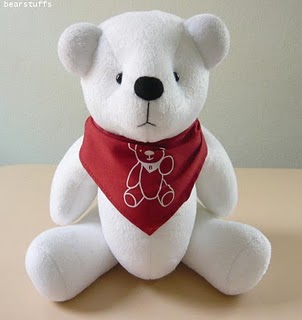 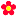 ลักษณะค่านิยมของสังคมไทยในอดีต         วิถีชีวิตของสังคมไทยในอดีต ส่วนใหญ่ยึดมั่นปฏิบัติสืบตามบรรพบุรุษ พ่อแม่ และญาติผู้ใหญ่ ทั้งนี้เพื่อทำให้เกิดสุขสบาย ไม่อยากให้ใครเดือดร้อน วิถีชีวิตเป็นแบบเรียบง่ายไม่ค่อยเปลี่ยนแปลงแม้ว่าจะมีระบบข้ากับจ้า บ่าวกับนายก็ตาม ค่านิยมของสังคมไทย ในอดีตจะมีลักษณะดังนี้ี้      1. ยึดมั่นในพระพุทธศาสนา 
         คนไทยในอดีตส่วนใหญ่ยึดมั่นและปฏิบัติตามหลักธรรมในพระพุทธศาสนา เพราะเมื่อทำแล้ว เกิดความสบายใจ มีความสุขจากการทำบุญ ทำให้คนมีจิตใจดี มีความอ่อนโยน มีเมตากรุณา การประพฤติตามหลักธรรมคำสอนทำให้คนเป็นคนดี อีกทั้งเป็นคนดี อีกทั้งยังเป็นการสืบทอดพระพุทธศาสนาให้ยืนยาวด้วย       2. เชื่อเรื่องในกฎแห่งกรรม 
           เป็นแนวทางในสังคมไทยในอดีตเกิดความกลัว ละอายต่อการทำบาป เพราะเมื่อตายแล้วต้องตกนรกทำให้เกิดการทำบุญหรือทำความดี เพื่อหนทางสู่สวรรค์นั่นเอง       3.  เชื่อในเรื่องวิญาณ ภูตผีปีศาจ            มีความเชื่อในเรื่องอำนาจลีลับที่มีอยู่เหนือมนุษย์ สามารถบันดาลให้เกิดสิ่งที่ดีหรือสิ่งที่ร้ายด้วยเหตุผลนี้จึงมีพิธีกรรมเกิดขึ้นมากมายซึ่งเป็นความเชื่อในเร่องไสยศาสตร์ เช่น เชื่อในเรื่องเจ้าที่เจ้าทาง ผีบ้านผีเรือนเป็นต้น
4. ยกย่องระบบศักดินา           เป็นความเชื่อที่ว่าเป็นผู้มีบารมี ความร่ำรวย บุคคลในตระกูลสูงศักดิ์ คือ ผู้ที่เทพเจ้าบันดาลให้มาเกิดจึงได้รับการย่องย่องเกรงกลัว       5. เคารพผู้อาวุโส           อาจหมายถึงผู้ที่สูงอายุ ด้วยคุณวุฒิและวัยวุฒิ มีความเชื่อว่าผู้อาวุโสเป็นผู้มีประสบการณ์  มีความสามารถ เช่นสำนวนที่ว่า “ผู้ใหญ่อาบน้ำร้อนมาก่อน” การเคารพผู้อาวุโสจะทำให้มีความสุข เจริญก้าวหน้า       6. มีชีวิตอยู่กับธรรมชาติ            เพราะการประกอบอาชีพจะอาศัยแม่น้ำ ลำคลลอง หรือจากน้ำฝน มีการหาของป่าถ้าปีใดเกิดความแห้งแล้งจะเป็นปัญหาทางการเกษตรเป็นอย่างยิ่ง เพราะยังไม่มีการค้นเทคโนโลยีสมัยใหม่        7. เชื่อถือโชคลาง            เมื่อชีวิตอยู่กับธรรมชาติ จึงถือว่าสิ่งลึกลับจะช่วยให้เกดสิ่งดีหรือร้ายได้ และมีอิทธิพลต่อการชีวิตดำเนินมาก เช่น เสียงทักของจิ้งจก ตุ๊กแก ขณะจะออกจากบ้าน เมื่อได้ยินเสียงก็ให้เลิกล้มความตั้งใจเสีย หรือเลื่อนเวลาเดินทางออกไป
8. ต้องการเป็นที่ยอมรับของสังคม                  แสดงถึงการพึ่งพาอาศัยกัน มีการปรึกษาหารือ ทำให้ชีวิตไม่เหงา รู้สึกตนเองยังมีคุณค่าในสังคม      9. ยึดมั่นในจารีตประเพณี           คนส่วนใหญ่ต่างยอมรับกฎเกณฑ์ที่ปฎิบัติสืบทอดกันมาว่าเป็นสิ่งดีงาม และต้องรักษาแบบแผนไว้สืบต่อกันไป การไม่ปฎิบัติตามย่อมถูฏตำหนิและเป็นที่รังเกียจของสมาชิกในสังคม       10. นิยมอำนาจและบารมี            เนื่องจากสภาพสังคมในอดีตเป็นระบบศักดินา จึงทำให้กลุ่มผู้มีอำนาจพยายามสร้าง ซึ่งเป็นการส่งผลทำให้เกิดบารมีในตนเอง ไปสู่การเป็นผู้มีจิตใจกว้างขวาง มีเมตาต่อผู้ยากไร้ทำให้เกิดระบบอุปถัมภ์       11. ชอบพึ่งพาอาศัยซึ่งกันและกัน            สังคมไทยในอดีตมีความเข้าใจไว้วางใจกัน ช่วยเหลือซึ่งกันและกัน หรือแม้นแต่การทำงานที่ต้องใช้เวลาจำกัด เช่น การทำนา ทำไร หรือจัดงานบุญที่บ้านหรือที่วัด ก็นิยมช่วยเหลือกันเรียกประเพณีนิยมนี้ว่า“การลงแขก”  เป็นต้น       12. พึงพอใจในสิ่งที่ตนมีอยู่           เป็นการใช้ชีวิตแบบสันโดษ เพื่อสอดคล้องกับหลักธรรม เป็นกลุ่มอนุรักษนิยมมากกว่า การแสวงหาความก้าวหน้า ต้องการความสบายใจ การทำงานจึงไม่เป็นระบบ ไม่มีการวางแผนชีวิตในระยะยาว
ลักษณะค่านิยมของสังคมไทย        สภาพของสังคมไทยในปัจจุบันได้เปลี่ยนแปลงไปมาก ตามสภาพของสิ่งแวดล้อมและกาลเวลา มีการติดต่อค้าขาย สัมพันธ์ทางการทูตกับทางประเทศ มีทุนให้ครูอาจารย์ไปดูงานต่างประเทศการช่วยเหลือทางด้านเทคโนโลยีแก่สถาบันการศึกษา ทำให้มีการพัฒนาประเทศให้เจริญรุ่งเรืองมากขึ้นด้วยเหตุนี้จึงทำให้ค่านิยมตลอดจนประเพณีวัฒนธรรมของสังคมไทยเปลี่ยนแปลงไปตามสภาพของสังคมไทยด้วยดังนี้
         1.ยึดถือในพระพุทธศาสนา              เช่นเดียวกับในอดีต มีการศึกษาพระธรรมวินัยอย่างลึกซึ่ง ตลอดจนมีการปรับปรุงแก้ไขกฎเกณฑ์ข้อบังคับของสงฆ์  ประชาชนมีบทบาทตรวจสอบพฤติกรรมทางวินัยสงฆ์ได้ เพื่อป้องกันปัญหาการแสวงหาผลประโยชน์จากพุทธศาสนา          2.เคารพเทิดทูนพระมหากษัตริย์             สังคมไทยต่างจากสังคมชาติอื่น กษัตริย์ไทยเปรียบเสมือนสมมติเทพ คอยดูแลทุกข์สุขของประชาชนทำนุบำรุงประเทศชาติให้เจริญรุ่งเรื่องในทุกด้าน จึงเป็นศูนย์รวมจิตใจ พระองค์เป็นสิ่งทุกอย่างในชีวิต ของคนไทย เป็นที่เคารพของคนไทยเป็นอย่างยิ่ง         3.เชื่อในเรื่องของเหตุผล ความเป็นจริง และความถูกต้องมากขึ้นกว่าในอดีต            ในสภาวะของเหตุการณ์ต่าง ๆ ปัจจุบันสังคมไทยปลูกฝังให้คนไทยรู้จักคิดใช้ปัญญามีเหตุผลมากขึ้นเช่น ได้ออกกฎหมายเพื่อให้ความคุ้มครองเจ้าของความคิด ไม่ใครลอกเลียนแบบได้เรียกว่า“ลิขสิทธิ์ทางปัญญา”เป็นต้น
4.ค่านิยมในการให้ความรู้           ปัจจุบันสังคมไทยมีการแข่งขันกันตลอดเวลา การจะพาตนเองให้รอดจากปัญหาที่เกิดขึ้นในสังคมได้จำเป็นต้องมีความรู้ความสามารถที่โดดเด่นจึงเป็นสิ่งที่คนไทยในสังคมปัจจุบันต้องเสาะแสวงหา         5.นิยมร่ำรวยและมีเยรติ             สังคมไทยปัจจุบันให้ความสำคัญเรื่องความร่ำรวยและเงินทอง เพราะมีความเชื่อที่ว่าเงินทองสามารถบันดาลความสุขตอบสนองความต้องการของคนได้ ขณะเดียวกันก็จะมีชื่อเสียงเกียรติยศตามมา จึงเป็นจุดเร้าให้ทุกคนอยากรวย ไม่ว่าจะหาเงินมาด้วยวิธีที่ถูกต้องจาการทำงาน หรือการได้มาด้วยการช่อโกง จึงทำให้เกิดช่องว่างระหว่างคนในสังคม          6.มีความเชื่อมั่นตนเองสูง            เพื่อปลูกฝังให้เยาวชนไทยทุกคนกล้าตัดสินใจและกล้าแสดงออกทางความคิดและการกระทำ มีบุคลิกภาพเหมาะสมที่จะเป็นผู้นำที่ดี          7.ชอบแก่งแยงชิงดีชิงเด่น              ลักษณะกลัวการเสียเปรียบ กลัวสู้เพื่อไม่ได้ เพื่อการอยู่รอดจึงต้องกระทำการแย่งชิง แสวงหาผลประโยชน์ให้ตนเอง
4.ค่านิยมในการให้ความรู้           ปัจจุบันสังคมไทยมีการแข่งขันกันตลอดเวลา การจะพาตนเองให้รอดจากปัญหาที่เกิดขึ้นในสังคมได้จำเป็นต้องมีความรู้ความสามารถที่โดดเด่นจึงเป็นสิ่งที่คนไทยในสังคมปัจจุบันต้องเสาะแสวงหา         5.นิยมร่ำรวยและมีเยรติ             สังคมไทยปัจจุบันให้ความสำคัญเรื่องความร่ำรวยและเงินทอง เพราะมีความเชื่อที่ว่าเงินทองสามารถบันดาลความสุขตอบสนองความต้องการของคนได้ ขณะเดียวกันก็จะมีชื่อเสียงเกียรติยศตามมา จึงเป็นจุดเร้าให้ทุกคนอยากรวย ไม่ว่าจะหาเงินมาด้วยวิธีที่ถูกต้องจาการทำงาน หรือการได้มาด้วยการช่อโกง จึงทำให้เกิดช่องว่างระหว่างคนในสังคม          6.มีความเชื่อมั่นตนเองสูง            เพื่อปลูกฝังให้เยาวชนไทยทุกคนกล้าตัดสินใจและกล้าแสดงออกทางความคิดและการกระทำ มีบุคลิกภาพเหมาะสมที่จะเป็นผู้นำที่ดี          7.ชอบแก่งแยงชิงดีชิงเด่น              ลักษณะกลัวการเสียเปรียบ กลัวสู้เพื่อไม่ได้ เพื่อการอยู่รอดจึงต้องกระทำการแย่งชิง แสวงหาผลประโยชน์ให้ตนเอง          8. นิยมการบริโภค              นิยมบริโภคของแพง เลียนแบบอย่างตะวันตก รักความสะดวกสบาย ใช้จ่ายเกินตัวเป็นการนำไปสู่การมีหนี้สินมากมาย
9.ต้องทำงานแข่งกับเวลา              ทุกวันนี้คนล้นงาน จึงต้องรู้จักกำหนดเวลา การแบ่งแยกเวลาในการทำงาน การเดินทางและการพักผ่อน ให้ชัดเจน          10.ชอบอิสระ ไม่ชอบอยู่ภายใต้อำนาจใคร                ไม่ชอบการมีเจ้านายหลายคน ในการทำงานมักประกอบอาชีพอิสระ เปิดกิจการเป็นของตนเอง
11.ต้องการสิทธิความเสมอภาคระหว่างหญิงชายเท่าเทียมกัน                หญิงไทยในยุคปัจจุบันจะมีความคล่องแคล่ว สามารถบริหารงานได้เช่นเดียวกับผู้ชายเป็นที่พึ่งของครอบครัวได้ ภรรยาจึงไม่ใช้ช้างเท้าหลังต่อไป          12. นิยมการทดลองอยู่ด้วยกันก่อนแต่งงาน            ซึ่งการเลียนแบบวัฒนธรรมตะวันตกที่มีความเจริญทางวัตถุมากกว่าทางจิตใจ  ผู้ใหญ่ควรทำตน เป็นตัวอย่างที่ดีแก่เยาวชน เหมาะสมกับศีลธรรมจรรยา          13. นิยมภาษาต่างประเทศ                ปัจจุบันภาษาต่างประเทศมีความสำคัญจำเป็นมาก เพราะต้องใช้ในการติดต่อสื่อสารทางธุรกิจและ เทคโนโลยีสมัยใหม่ ๆ  ตำราหรืออินเตอร์เน็ตมีความจำเป็น ต้องรู้ทางภาษาต่างประเทศ หากไม่มีก็ยากต่อการศึกษาและนำไปใช้
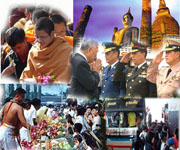 ค่านิยมทั่วไปของสังคมไทย           ค่านิยมทั่วไปของสังคมไทย มีทั้งดีและไม่ดี ซึ่งแล้วแต่ทัศนคติของแต่ละกลุ่มบุคคลหรือกลุ่มคนตามโอกาสหรือวาระต่าง ๆ หากสิ่งใดที่เราเห็นว่าไม่ดีควรหลีกเลี่ยงไม่ปฏิบัติ สิ่งใดเห็นว่าดีเป็นประโยชน์แก่สังคมเราก็ควรปฏิบัติเพื่อเสริมสร้างสังคมให้ดีขึ้น  ค่านิยมทั่วไปของสังคมไทยมีดังนี้
                                       1. ความจงรักภักดีต่อพระมหากษัตริย์            2. เลื่อมใสศรัทธาในพระพุทธศาสนา            3. นับถือเงินตรา ยึดมั่นในเงินทองสิ่งของมากกว่าความดี ให้ความยกย่องต่อผู้มีอำนาจ            4. ขาดระเบียบวินัย เช่นคำพูดที่ว่า  “ทำอะไรตามใจคือไทยแท้”            5. เคารพผู้อาวุโส ยกย่องผู้มีความรู้            6. รักความสนุก ชอบความสบาย รักความอิสระ ไม่ชอบขัดใจใคร            7. มีความกตัญญูรู้คุณ รักพวกพ้อง มีความเอื้เฟื้อเพื่อแผ่            8. ไม่ตรงต่อเวลา ชอบผัดผ่อนเลื่อนเวลา            9. ขาดความอดทน ขาดความกระตือรือร้น เชื่อโชคลาง อยากรวย ชอบเล่นการพนัน           10. ชอบงานพิธี สอดรู้สอดเห็น ลืมง่าย ชอบนับญาติ           11. ชอบโฆษณา ชอบของแจกของแถม เห็นใครดีกว่าไม่ได้           12. ชอบต่อรอง ชอบผูดหรือบอกเล่าเกินความ
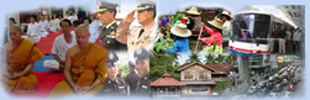 ค่านิยมสังคมเมืองและสังคมชนบท  
          ค่านิยมสังคมเมือง            1. ชอบหรูหรา ใช้จ่ายฟุ่มเฟือย            2. นิยมสินค้า Brand name จากต่างประเทศ            3. ยกย่องผู้มีอำนาจเงินทอง            4. นิยมในเรื่องวัตถุ            5. เห็นแก่ตัว มีการแข่งขันกันมาก            6. เชื่อในเรื่องหลักการเหตุผล            7. ชอบเสี่ยงโชค            8. ร่วมงานหรือพิธีกรรมทางศาสนาน้อย            9. ชีวิตอยู่กับเวลา แข่งขันกับเวลา           10. ขาดความมีระเบียบวินัย           11. ไม่ชอบเห็นใครเหนือกว่า เห็นแก่ตัว
ค่านิยมสังคมชนบท          1. ประหยัด อดออม เศรษฐกิจพอเพียง          2. นิยมภูมิปัญญาไทย สิ้นค้าไทย          3. ยกย่องคนดี ความมีน้ำใจ          4. นิยมเรื่องคุณงามความดี มีจริยธรรม          5. เสียสละ เอื้อเฟื้อเผื่อแผ่ เห็นแก่ส่วนรวม          6. เชื่อโชคลาง ไสยศาสตร์          7. ชอบเล่นการพนัน          8. ชอบทำบุญ ร่วมพิธีกรรมทางศาสนามาก          9. ชีวิตขึ้นอยู่กับธรรมชาติ อาศัยธรรมชาติ         10. พึ่งพาอาศัยกันและกัน         11. มีความสันโดษ พอใจในสิ่งที่มีอยู่
ค่านิยมพื้นฐาน และแนวทางปฏิบัติ ตามค่านิยมพื้นฐานที่ควรยกย่องในสังคม                ค่านิยมทางสังคมมีส่วนร่วมส่งเสริมความเจริญก้าวหน้าแก่สังคมได้ จึงควรปลูกฝังให้มีขึ้นในสังคม โดยค่านิยมพื้นฐานนั้น คณะกรรมการวัฒนธรรมแห่งชาติได้ประกาศใช้เพื่อปลูกฝังแก่ประชาชนชาวไทยเมื่อวันที่ 17 มีนาคม 2525 มีดังนี้         1. การพึ่งพาตนเอง ขยันมั่นเพียร และมีความรับผิดชอบ เพื่อให้การดำเนินชีวิตเป็นไปอย่างราบรื่น         2. การประหยัดและอดออม ไม่ว่าจะเป็นทรัพย์สินส่วนตัวหรือส่วนรวมก็ตาม         3. การมีระเบียบและเคารพกฎหมาย ควรปฏิบัติอย่างเคร่งครัด เพื่อควมสงบสุขในสังคม         4. การปฏิบัติตามคุณธรรมของศาสนา คือ การทำความดีละเว้นความชั่ว         5. ความรักชาติ ศาสนา พระมหากษัตริย์ โดยการแสดงออกด้วยการกระทำ เช่น เสียภาษีให้รัฐเคารพกฎหมายปฏิบัติตามหลักของศาสนา เคารพเทิดทูนปกป้องสถาบันพระมหากษัตริย์ ไม่ให้ใครมาทำลาย         นอกจากค่านิยมที่กล่าวมาแล้ว ค่านิยมดี ๆ ที่น่ายกย่องและควรปลูกฝังในสังคมไทยยังมีอีกหลายประการ
1. ค่านิยมเป็นไทย ภูมิปัญญาไทย  ใช้สินค้าไทย ดังคำกล่าวที่ว่า “ไทยทำ ไทยใช้ ไทยเจริญ”         2. มีความขยัน อดทน มุ่งมั่นในการทำงาน ไม่ย่อท้อต่อปัญหาชีวิต         3.มีความซื่อสัตย์สุจริตเป็นคนดีไม่คดโกงไม่เห็นแก่ตัว             4. มีความกตัญญูรู้คุณ เคราพผู้อาวุโส ไม่ผูกพยาบาท หาโอกาสตอบแทนผู้มีพระคุณ            5. ยกย่องทำความดี สนับสนุนและส่งเสริมทำความดี            6. มีนํ้าใจ เอื้อเฟื้อเผื่อแผ่ ตระหนักในความสำคัญของคุณธรรม ขนบธรรมเนียยมประเพณีที่ดีงาม            7. มีความคิดริเริ่มสร้างสรรค์ ยึดมั่นหลักการประชาธิปไตย เครารพกฎเกณฑ์ ระเบียบข้อบังคับ เพื่อความสงบสุขของสังคม            8. เห็นความสำคัญของครอบครัว ในฐานะที่เป็นรากฐานในการพัฒนาเยาวชน พัฒนาคนช่วยกันรักษาสาธารณสมบัติและมรดกทางวัฒนธรรมของชาติ
ค่านิยมที่ควรแก้ไขในสังคมไทย          ค่านิยมของสังคมไทยนั้นไม่ใช้ว่าจะก่อให้เกิดผลดีต่อสังคมทั้งหมดดังที่ได้กล่าวมาแล้ว เพราะค่านิยมที่ไม่ควรยกย่องที่เกิดขึ้นในสังคมก็ยังมีอยู่มาก ซึ่งถ้าคนในสังคมปฎิบัติยึดถือ ย่อมก่อให้เกิดผลเสียต่อสังคมนั้น ๆ ได้ดังนั้น ค่านิยมดังกล่าวจึงเป็นสิ่งที่ควรแก้ไข ซึ่งมีดังนี้           1. ให้ความสำคัญกับวัตถุ หรือเงินตราย่อมก่อให้เกิดผลเสียได้รับการดูถูกดูแคลน เป็นที่รังเกลียดต่อสังคม           2. ยึดถือในตัวบุคคล ยกย่องผู้มีอำนาจ มีเงิน           3. รักพวกพ้อง รักความสนุกสนาน ความสบาย           4. รักความหรูหรา ฟุ่มเฟือย นิยมใช้สิ้นค้าแพง            5. ไม่ตรงเวลา ขาดระเบียบวินัย ขาดความกระตือรือร้นและความอดทน           6. เชื่อเรื่องโชคลาง อำนาจเหนือธรรมชาติ ชอบเล่นการพนัน           7. ขาดความเคราพผู้อาวุโส           8. นับถือวัตถุมากกว่าพระธรรม ทำบุญเอาหน้า หวังความสุขในชาติหน้า           9. นิยมตะวันตกลืมภาษาไทย ซึ่งเป็นภาษาของชาติจนทำให้ภาษาไทยผิดเพี้ยน           10. พูดมากกว่าทำ หน้าใหญ่ใจโต สอดรู้สอดเห็น เห็นใครดีไม่ได้           ค่านิยมเปลี่ยนแปลงตามกาลเวลาได้เช่นเดียวกับความเชื่อ ซึ่งแตกต่างกันไปตามสังคมและ           วัฒนธรรมส่วนใหญ่ อย่างไรก็ตาม ในขณะที่ปฎิบัติอยู่ก็ควรจะระลึกไว้ว่า สิ่งใดดี สิ่งใดเหมาะสม ในสภาพสังคมปัจจุบันเราจึงควรเลือกให้ได้ว่าค่านิยมใดคือค่านิยมที่ดีและควรปฎิบัติ
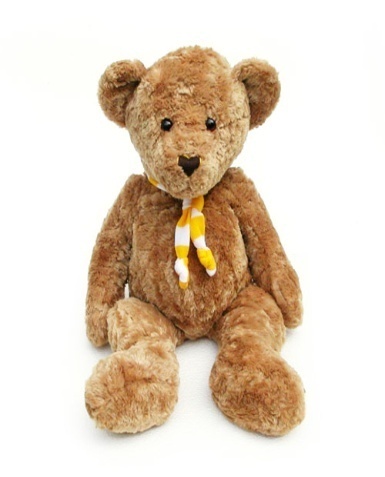